Tree traversal and search
Tree Traversal
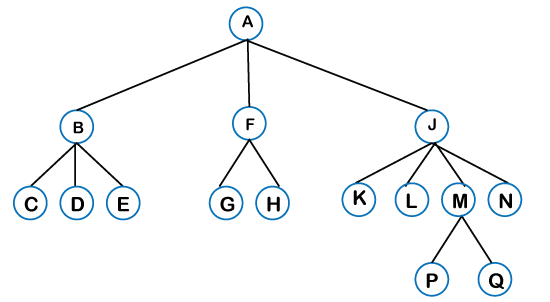 Tree Traversal
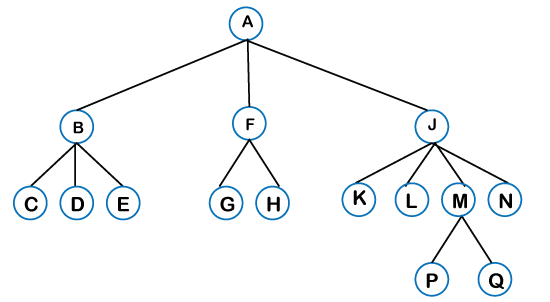 Pre-order Traversal
A, B, C, D, E, F, G, H, J, K, L, M, P, Q, N
Post-order Traversal
C, D, E, B, G, H, F, K, L, P, Q, M, N, J, A
Tree Traversal
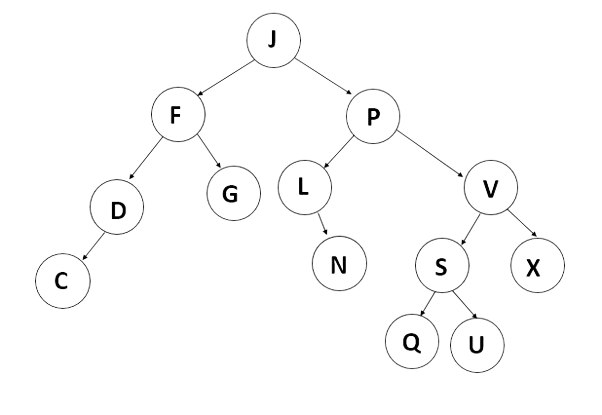 Pre-order Traversal
 
Post-order Traversal
Tree Traversal
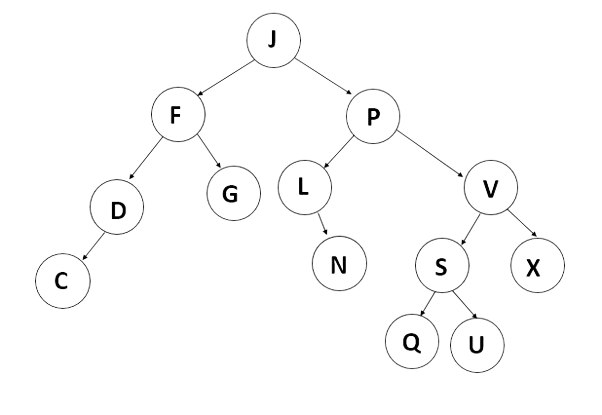 Your book doesn't do it.
But with BSTs there is also

In-order Traversal
What is the shortest route from Seattle to Miami
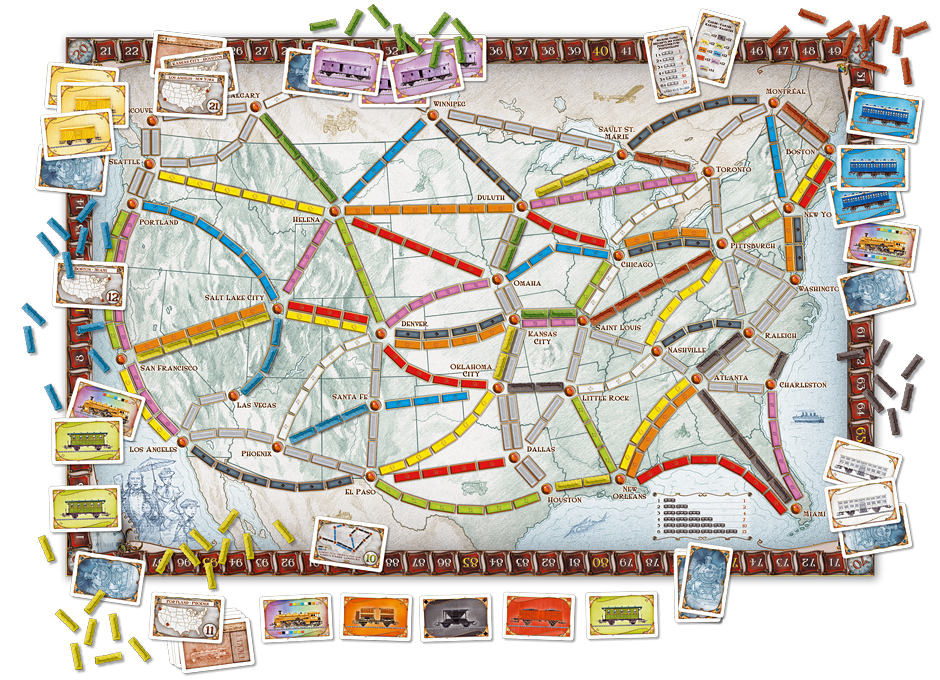 Let's draw the search tree
Breadth-First Search


Depth-First Search
Tree Traversal
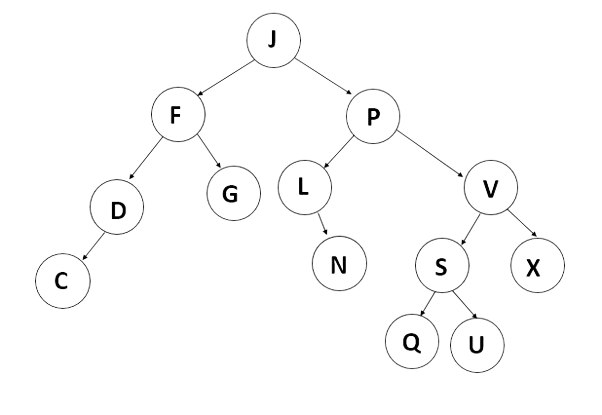 Breadth First Search
 J, F, P, D, G, L, V, C, N, S, X, Q, U
Depth First Search
 J, F, D, C, G, P, L, N, V, S, Q, U, X
Same as pre-order traversal